Интеллектуальное развитие дошкольников через логико-математические игры
Совместная образовательная
    деятельность 
    в режимных моментах
Подготовительный  этап
1. Вид проекта
Подготовительный  этап
2. Задачи логико-математического развития
3. Развитие  логических
     способов    познания
Обследование, сравнение
Группировка 
Классификация
Анализ и синтез
Упорядочение , сериация
Трансформация, трансфигурация
Экспериментирование
Моделирование
1.Воспитывать интерес к занятиям математикой
2.Развитие   логико - математических  представлений
О геометрических фигурах
О пространстве
О величинах
О времени
О числах
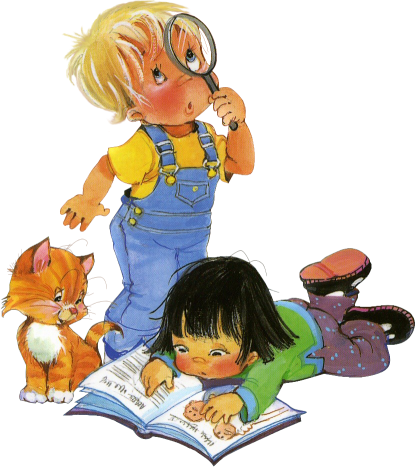 Реализация проекта
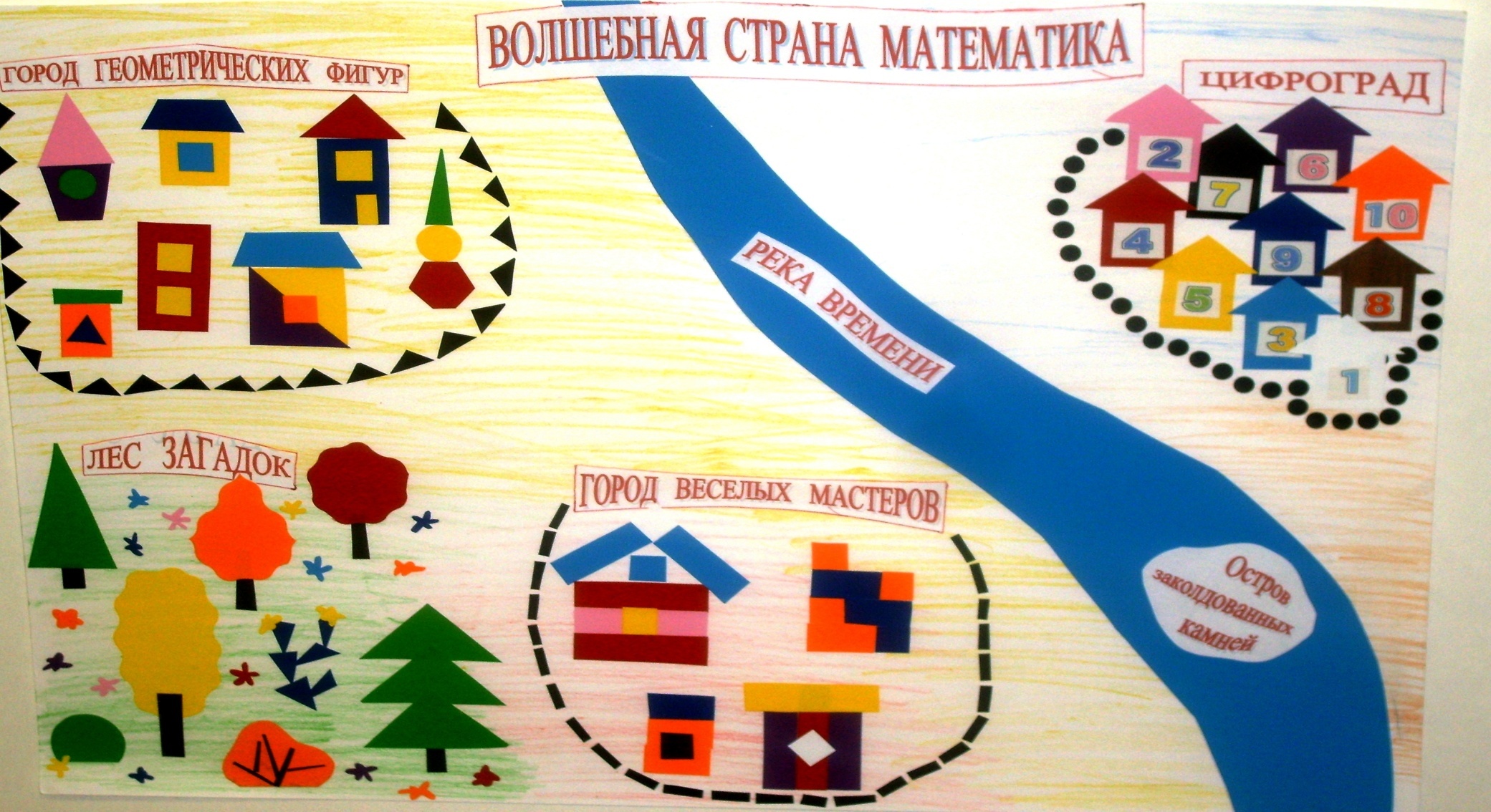 С помощью коллажа дети в игровой форме усваивают сложные       логико – математические представления
ГОРОД  ГЕОМЕТРИЧЕСКИХ  ФИГУР
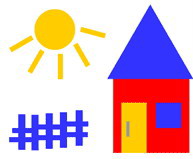 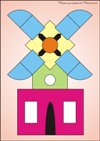 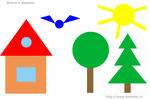 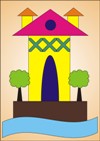 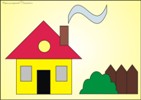 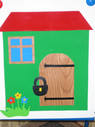 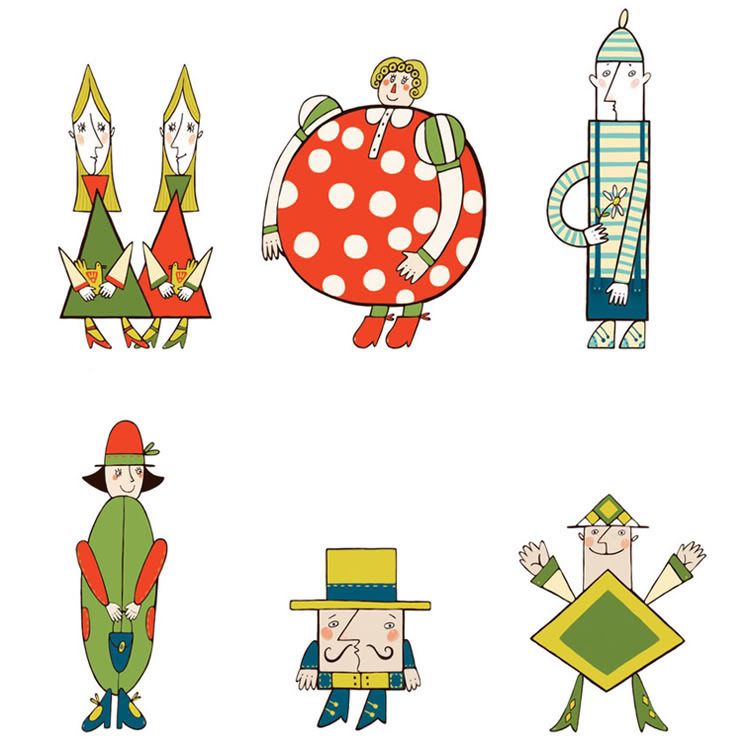 ГОРОД  ГЕОМЕТРИЧЕСКИХ  ФИГУР
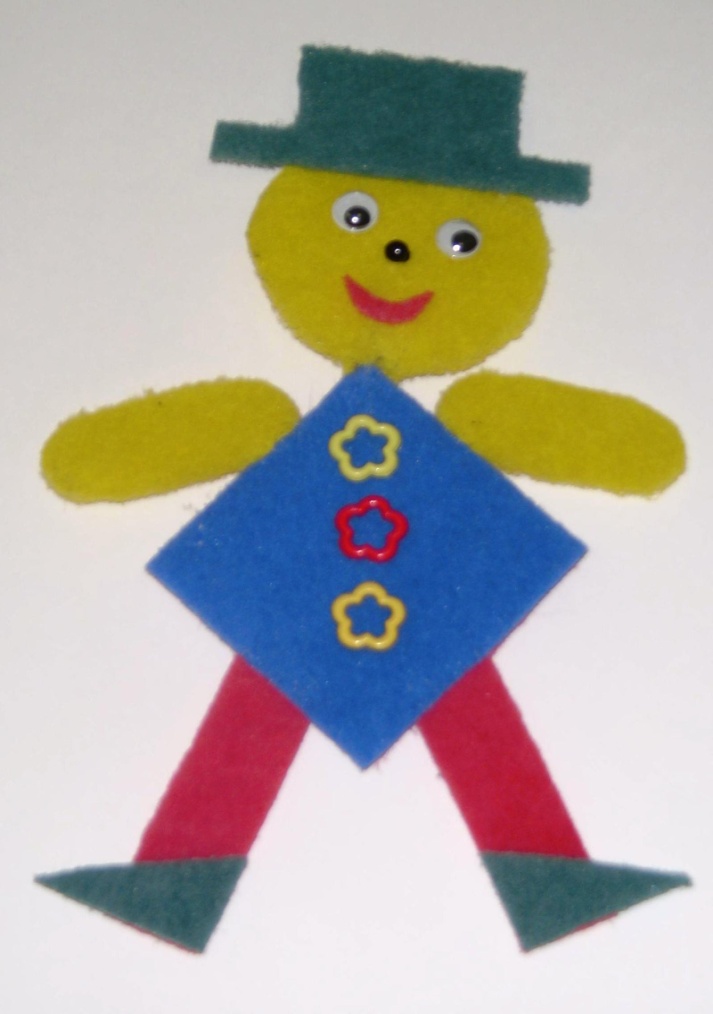 Сказочный человечек Геометрик знакомит детей с логическими блоками Дьенеша, играми Никитина «Сложи квадрат», «Сложи узор», «Дроби», «Уникуб», «Хамелеон».
ГОРОД  ГЕОМЕТРИЧЕСКИХ  ФИГУР
Плоскостной вариант игры Никитина
"Сложи узор"
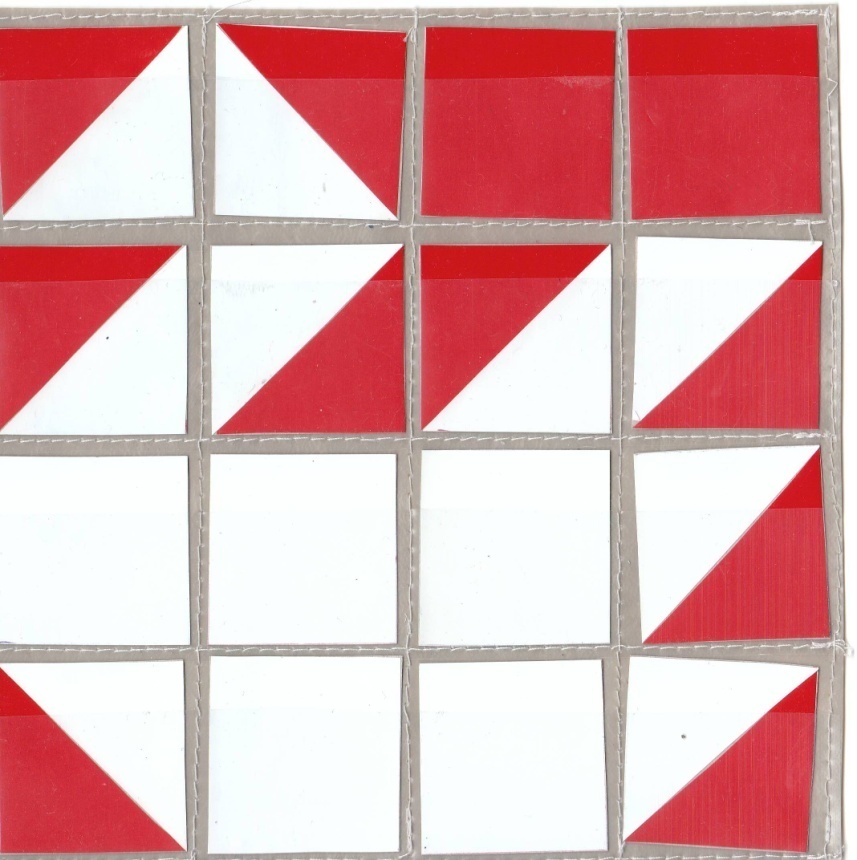 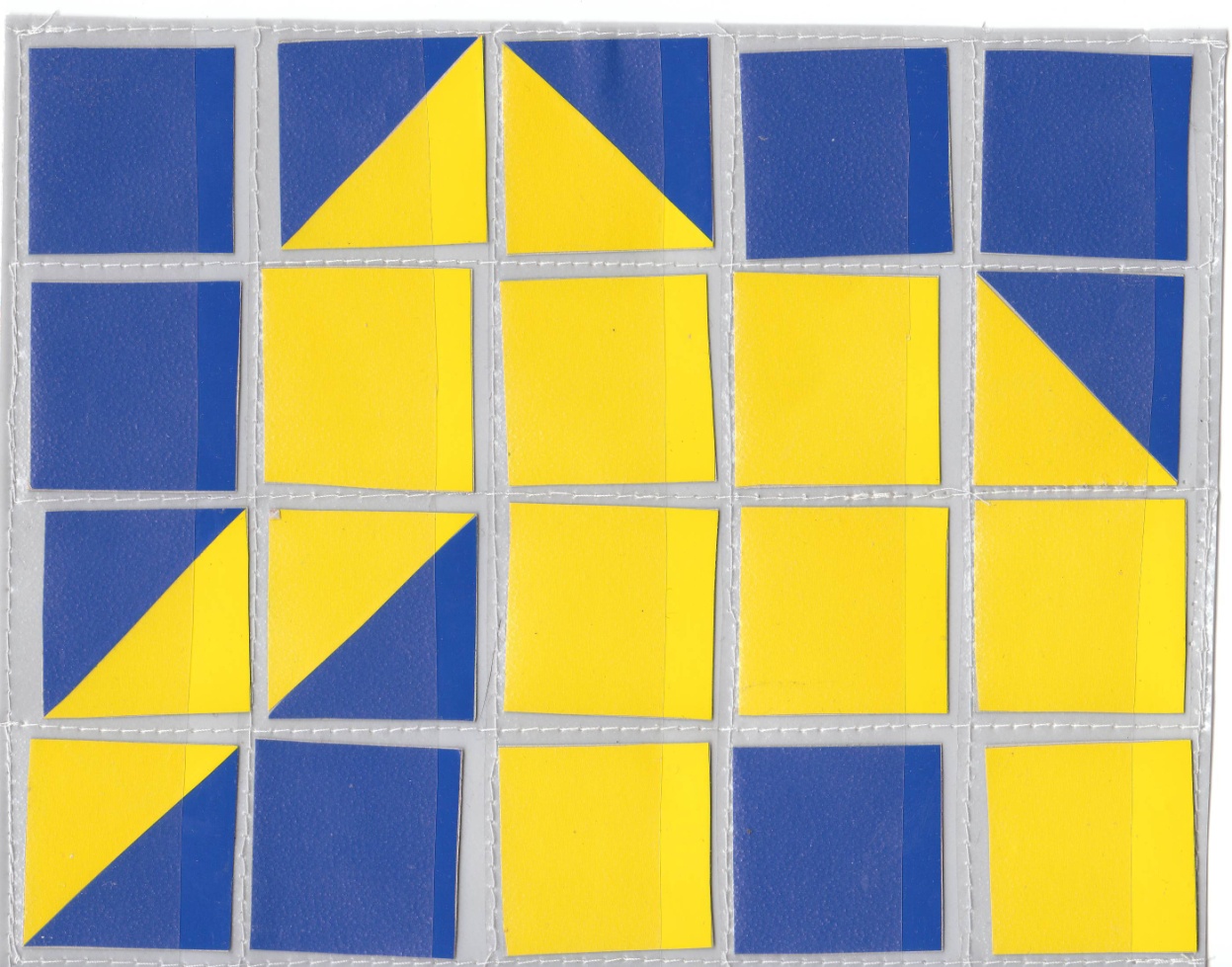 Авторское 
пособие
ГОРОД  ВЕСЕЛЫХ  МАСТЕРОВ
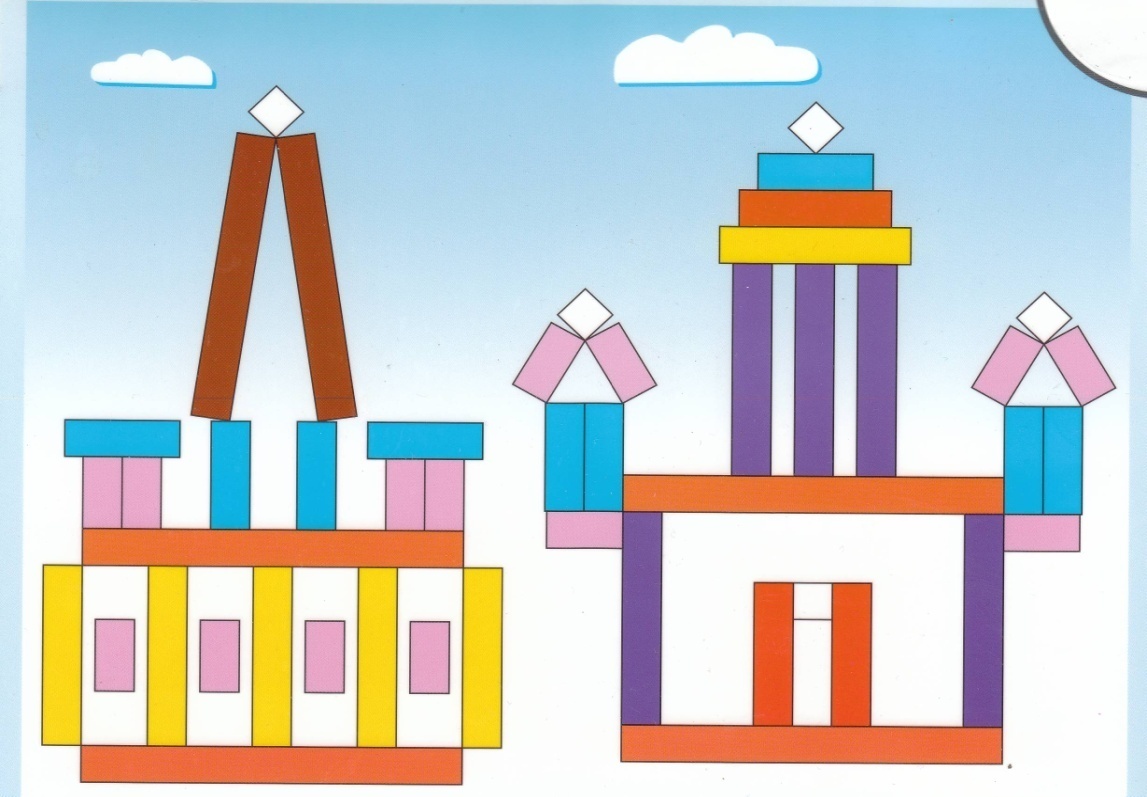 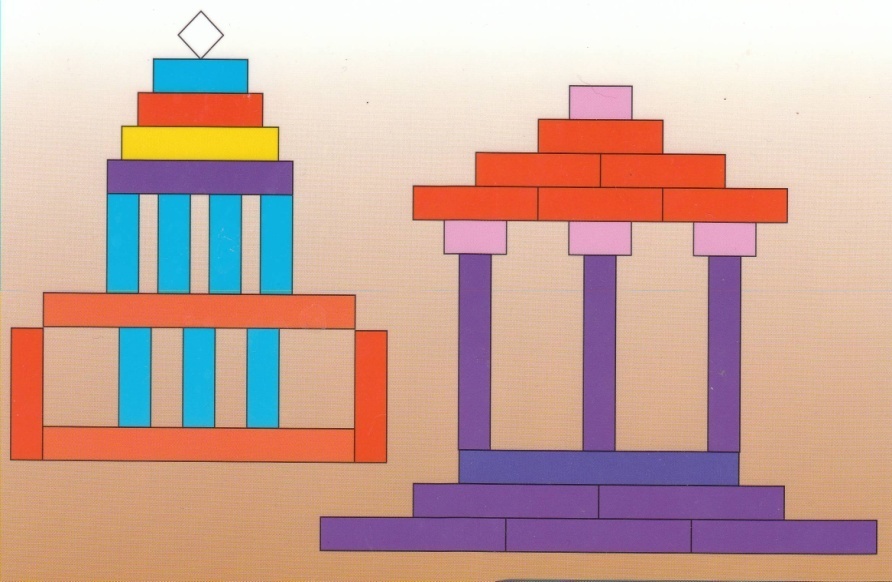 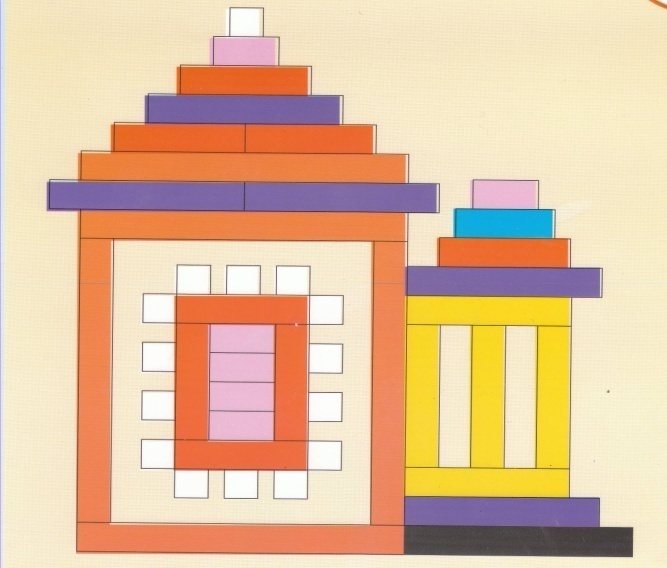 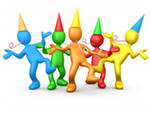 ГОРОД  ВЕСЕЛЫХ  МАСТЕРОВ
Веселый человечек
     Палочкин–  Считалочкин
    знакомит детей:
С цветными палочками Кюизенера;
Со счетными палочками;
С математическим планшетом.
Лес  загадок
Лес  загадок
В Лесу Загадок детей встречает Мудрая Сова, которая научит детей решать загадки, задачи – шутки, ребусы, кроссворды. 
          Тематический подбор загадок дает возможность сформировать у детей начальные логические понятия.
Лес  загадок
?
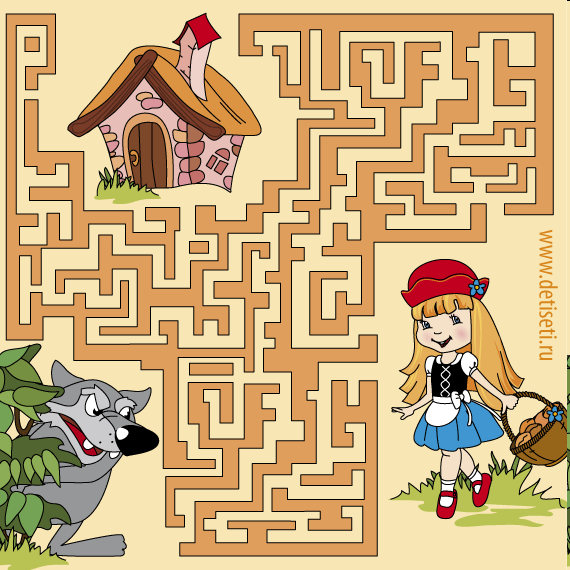 Река  времени
Река  времени
В Реке Времени плавает рыба Кит, которая познакомит детей с представлениями о времени:
времена года, месяцы, дни недели,
утро – день – вечер – ночь.
раньше – позже; сейчас (теперь) – потом
Река  времени
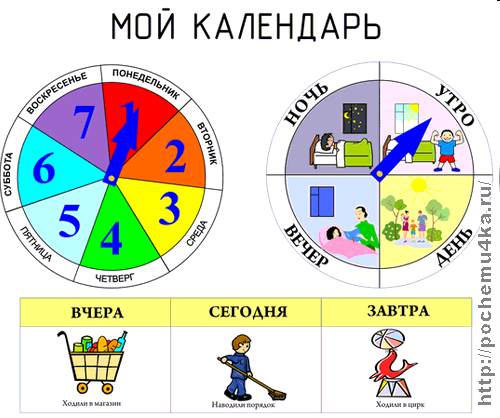 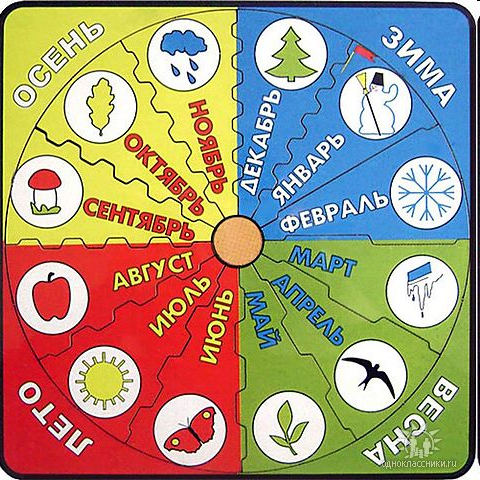 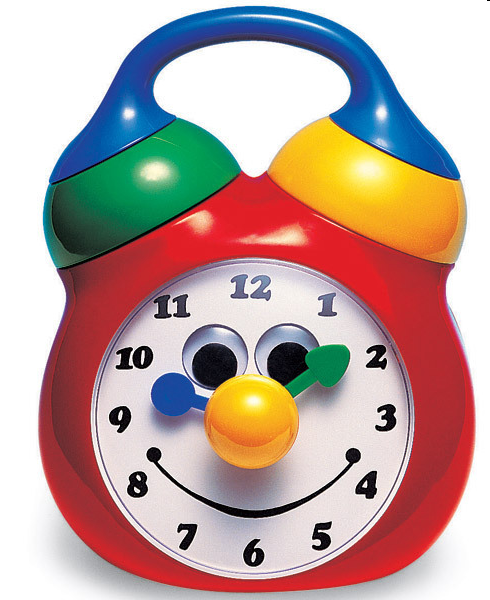 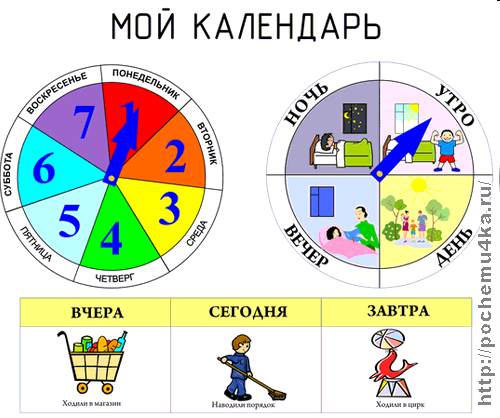 Остров заколдованных камней
Остров заколдованных камней
Игры – головоломки: «Танграм», «Монгольская игра», «Колумбово яйцо».
Игры на развитие воображения «Дорисуй и назови предмет»
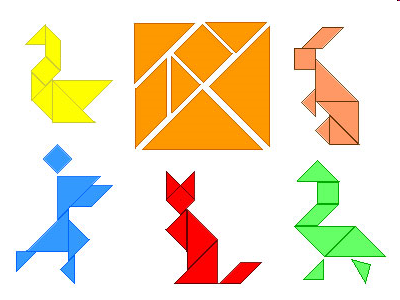 Остров заколдованных камней
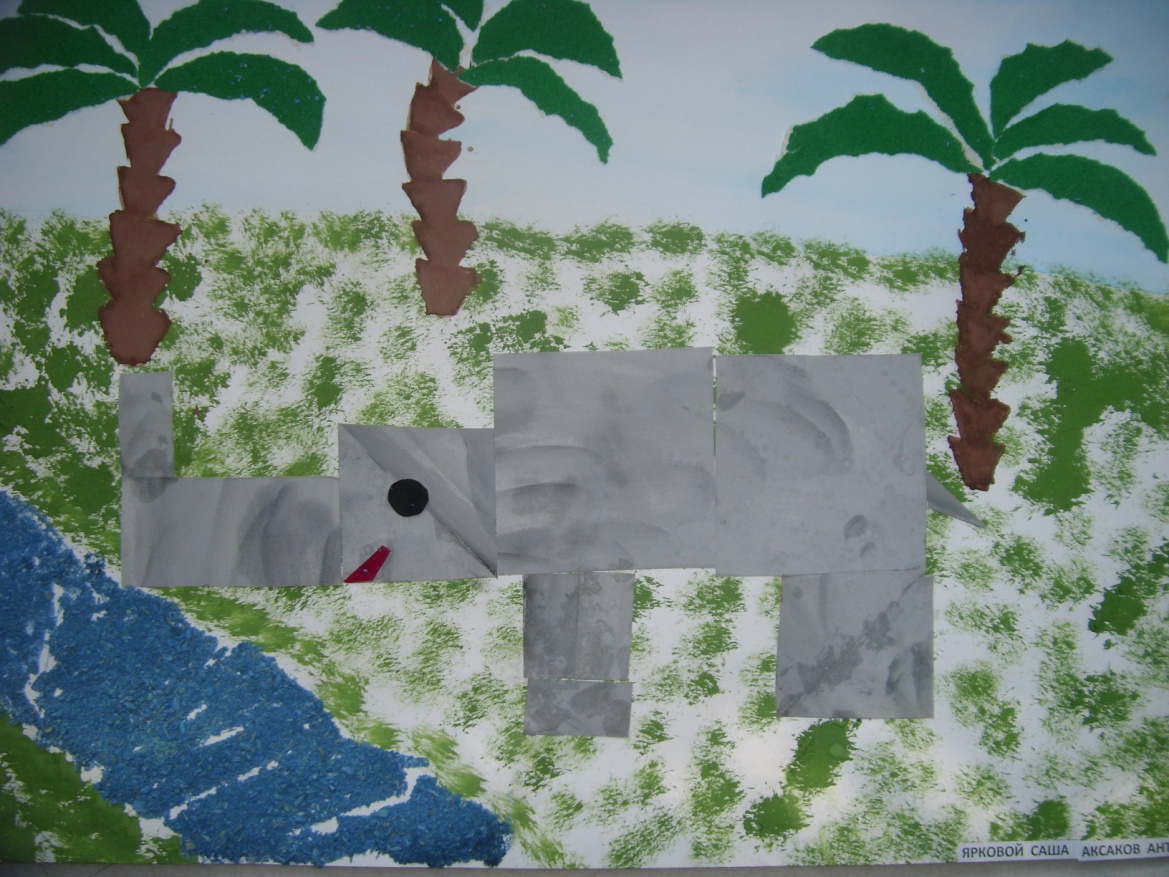 Вьетнамская игра
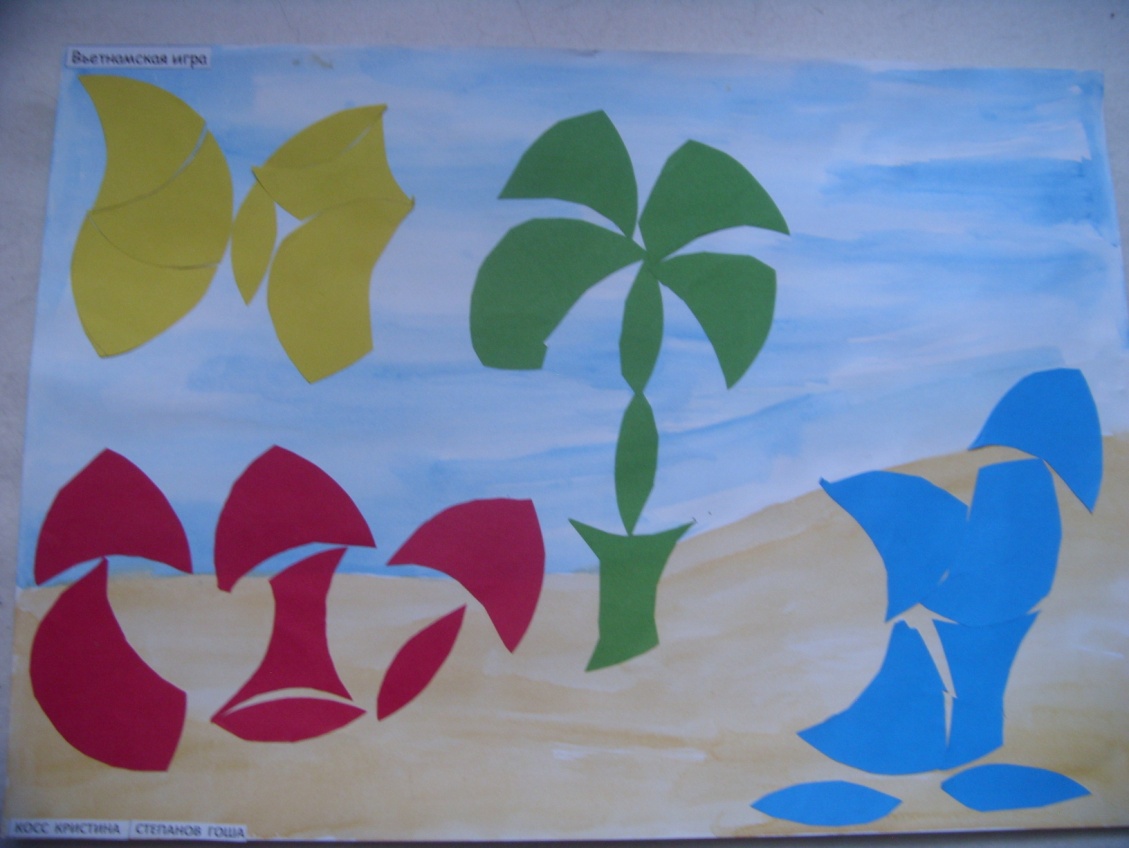 Монгольская  игра
ЦИФРОГРАД
ЦИФРОГРАД
В городе Цифрограде  живет принцесса Циферька, которая 
познакомит детей с цифрами и числами, 
научит сравнивать/уравнивать группы предметов по количеству: 
моделировать состав числа (из цветных палочек Кюизенера);
научит составлять и решать задачи на сложение и вычитание
Используемая литература
Лопатина А., Скребцова М. Добрая математика. – М.: Амрита – Русь, 2009.
Михайлова З.А. Математика от трех до семи. – СПб: Детство – пресс, 2007.
Михайлова З.А. Математика до школы .- СПб.: Детство – пресс, 2000.
Моисеева М.Ф., Федорова А.И. Сказочная угадайка. – СПб.: Смарт, 1996.
Никитин Б.П. Развивающие игры. – М.: Физкультура и спорт, 1990.
Новикова В.П., Тихонова Л.И. Развивающие игры и занятия с палочками Кюизенера. – М.: Мозаика – синтез,2009.
Носова Е.А., Непомнящая Р.Л. Логика и математика для дошкольников. – СПб.: Акцидент, 1997.
Панова Е.Н. Дидактические игры – занятия в ДОУ. – Воронеж, 2007.
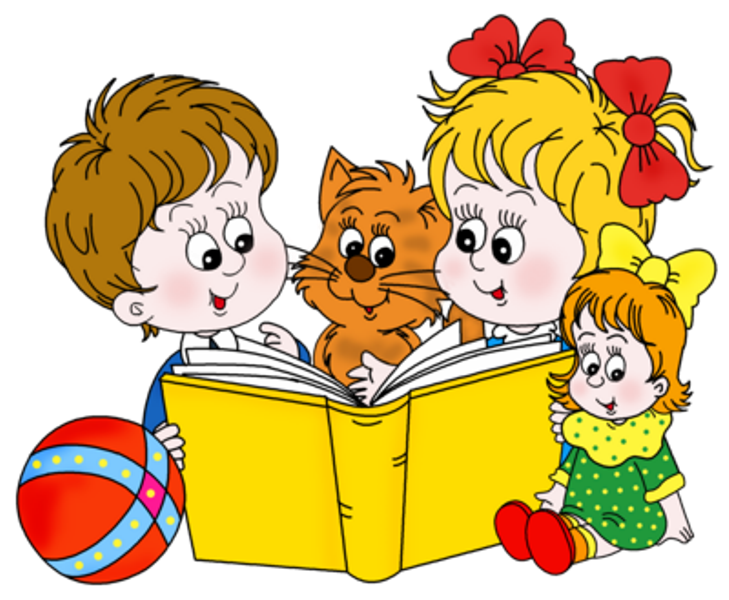